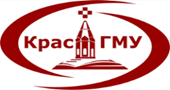 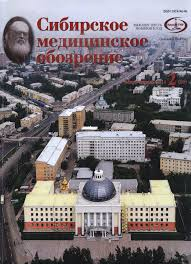 Электронный модуль журнала Сибирское Медицинское Обозрение
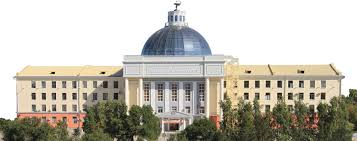 [Speaker Notes: Уважаемые коллеги, разрешите представить вашему вниманию электронный модуль журнала СМО]
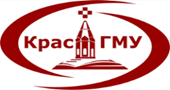 Поиск сайта журнала СМО smr.krasgmu.ru/
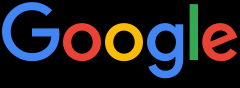 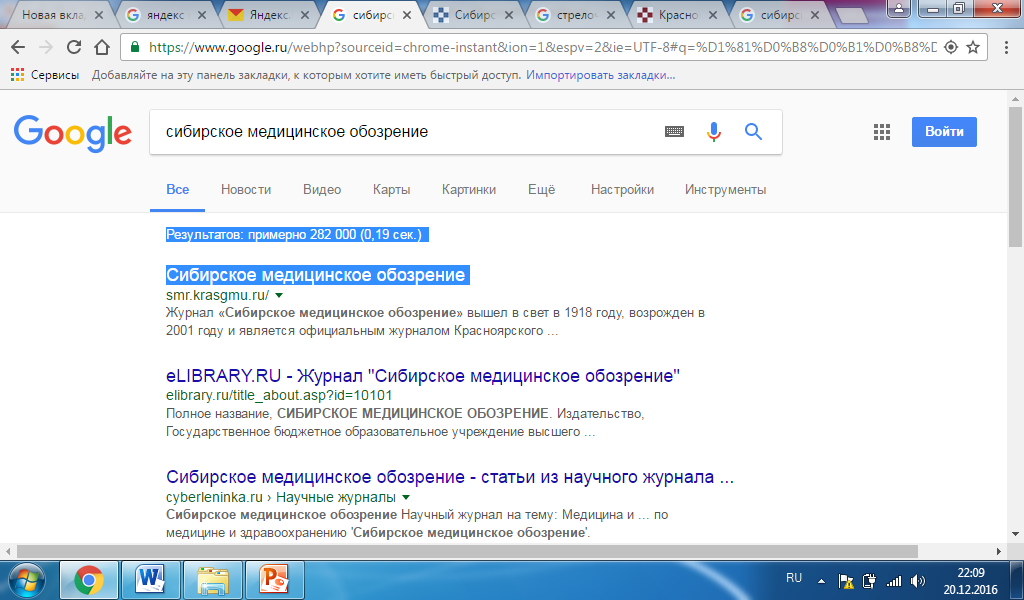 [Speaker Notes: Электронная версия журнала СМО находится на сайте красгму во вкладке университет. Так же с помощью поисковика Гугл –это первая ссылка. Кроме этого, на журнал СМО ссылается более 280 различных сайтов]
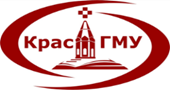 Двуязычный формат модуля СМО
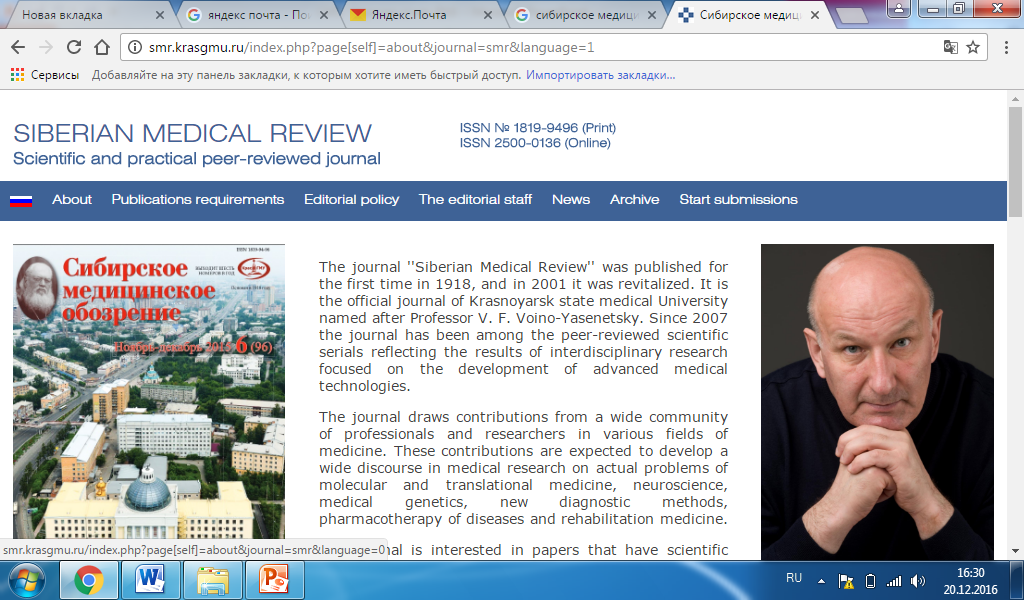 Осуществлен перевод и вставка на английском языке всех текстовых файлы, программ и сообщения для авторов и рецензентов.
Перевод  при поддержке Лингвоцентр КрасГМУ Гаврилюк О. А.
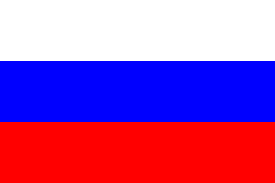 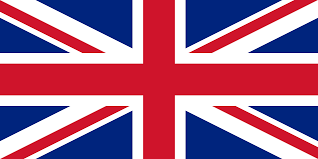 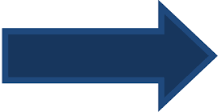 [Speaker Notes: Нами разработан электронный интерфейс журнала СМО в двуязычном формате]
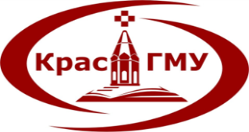 Структура главной страницы сайта СМО
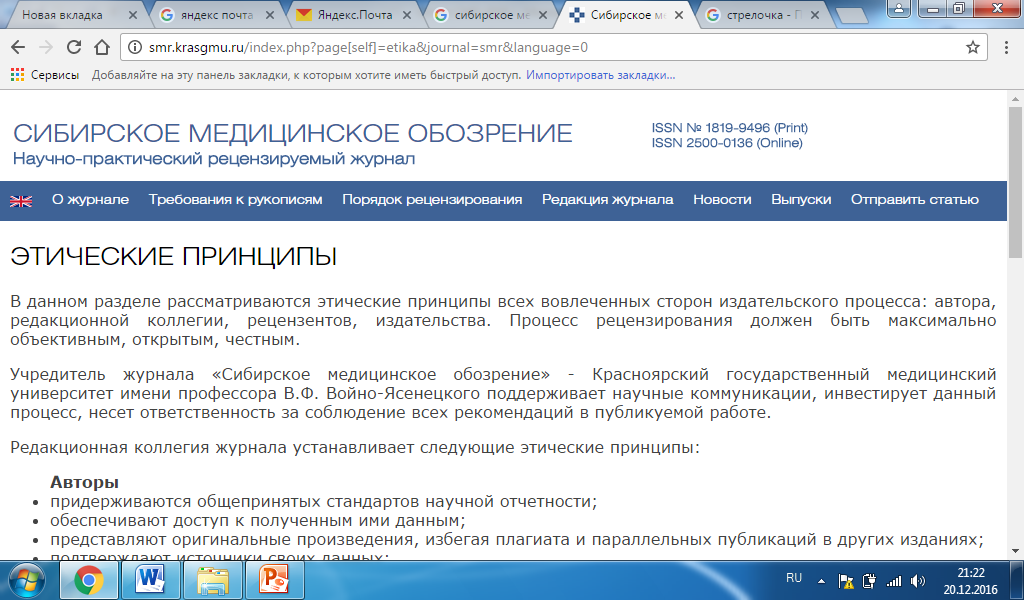 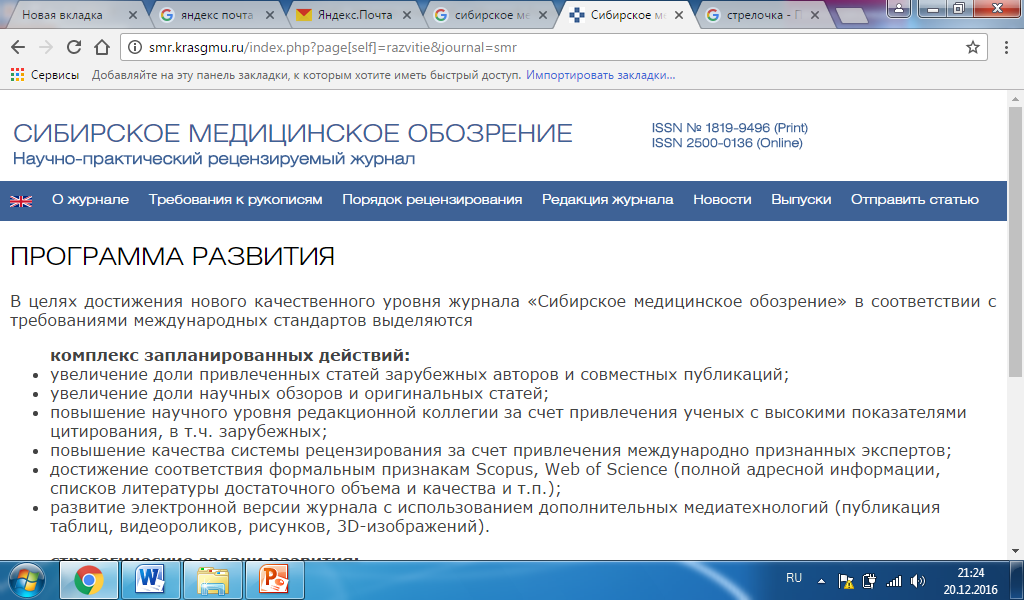 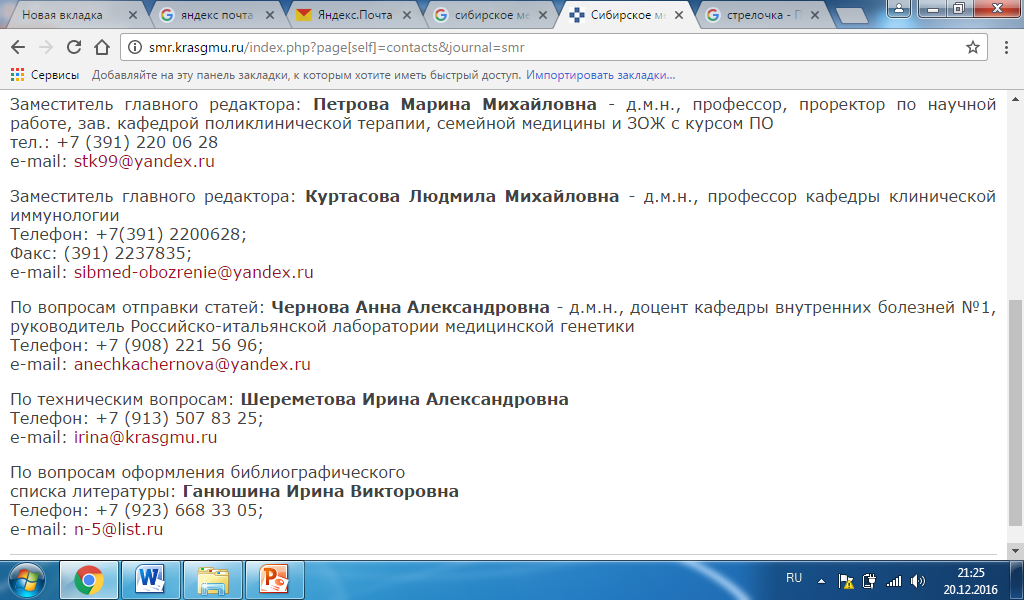 Принцип представления информации во вкладках
[Speaker Notes: Изменена структура главной страницы сайта. Для удобства пользователей разработан принцип представления информации во вкладках. В раздел «О журнале» добавлены «Этические принципы», «Программа развития», «Контактная информация». В обновленной «Контактной информации» внесены сведения об адресе редакции, гл. редакторе, заместителях.]
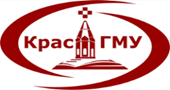 Требования к рукописям
Требования к рукописям выводятся одновременно для удобства выбора и просмотра необходимого раздела
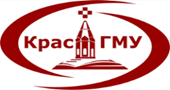 Модуль электронной редакции
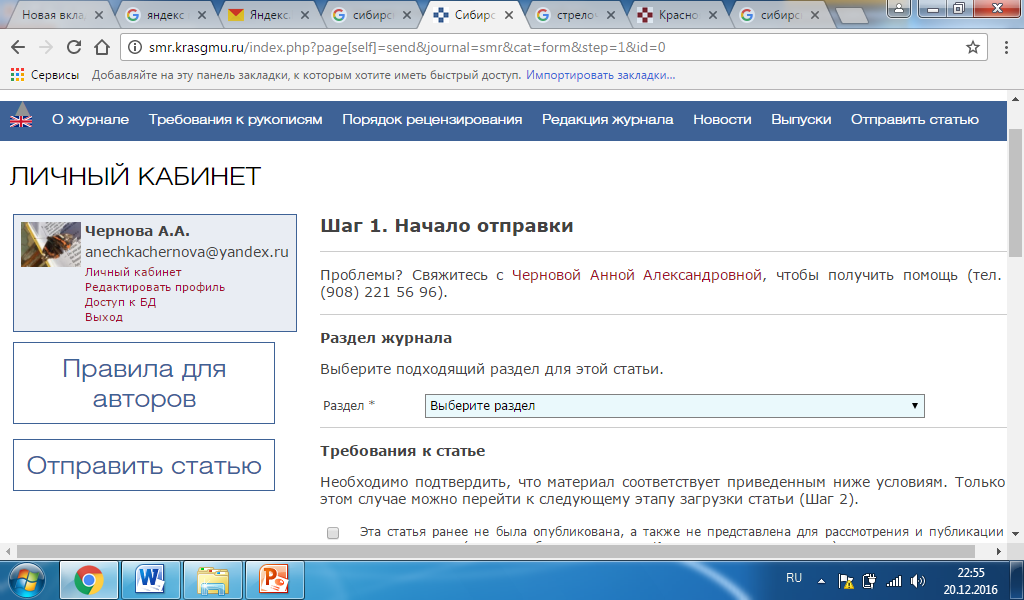 Создана
программа
электронной
редакции
Многоэтапная
система
получения
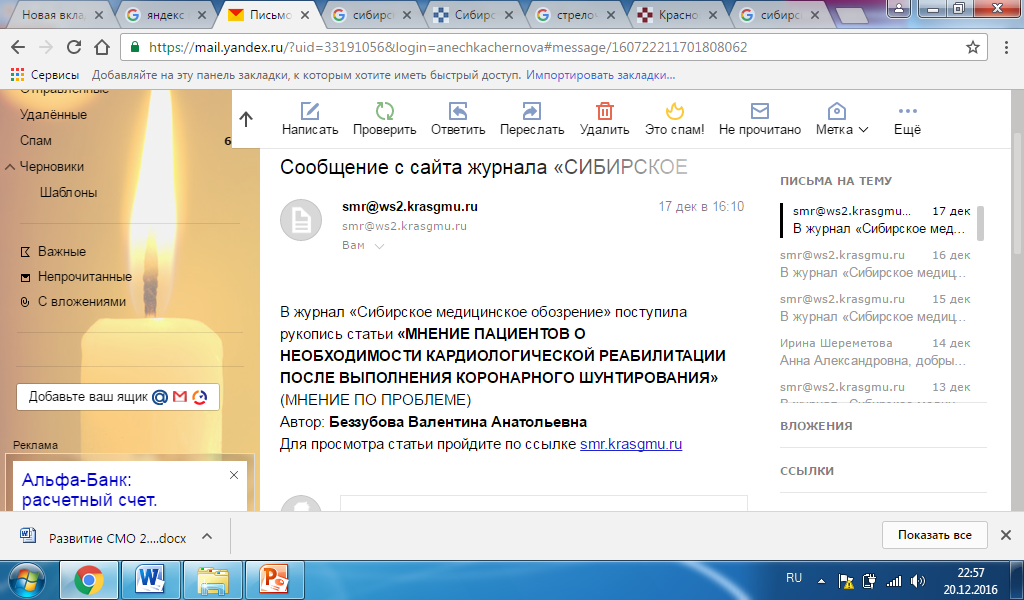 Просмотр и проверка
Передача файлов
статей в
редколлегию
журнала
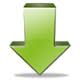 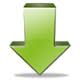 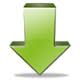 Программа электронной редакции
Система включает в себя все этапы проверки статьи
Рецензиро-вание
Предварительная проверка
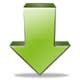 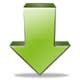 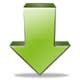 Отправка в
журнал
внесение данных в программу
Редакция
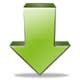 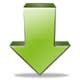 Доработка
принятие статьи в журнал
Выбор рецензента
Архив
Работа с архивом  журнала СМО
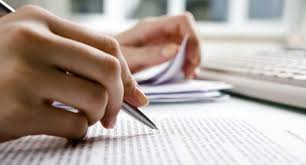 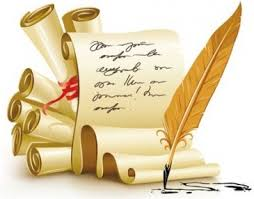 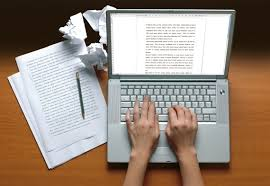 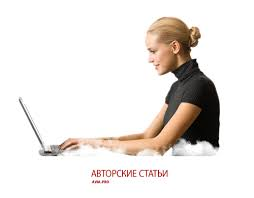 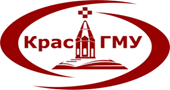 Перспективы развития сайта СМО
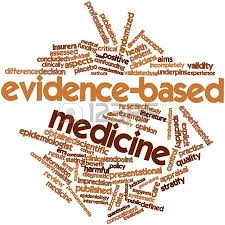 Облако тегов
Внесение новых сервисов
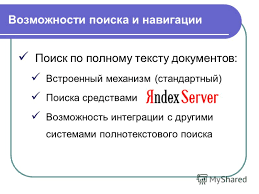 Поиск по полному тексту
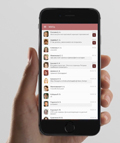 Мобильная версия сайта
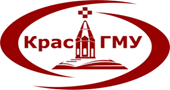 Модернизация сайта СМО
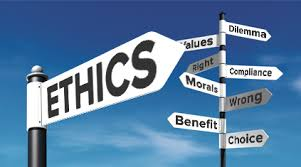 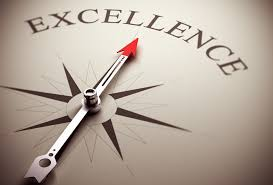 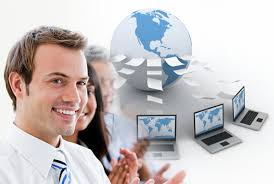 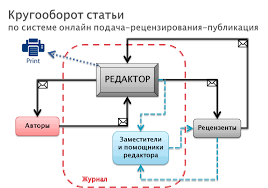 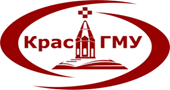 Перспективы на 2017 год
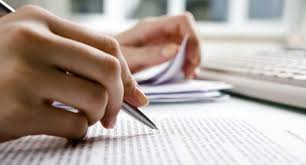 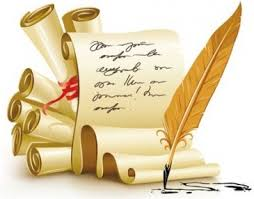 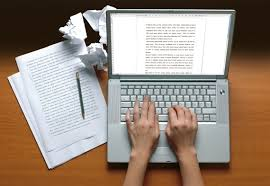 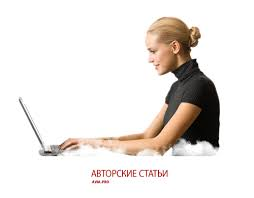 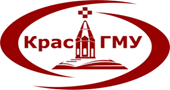 Благодарю за внимание
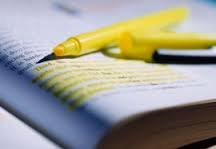